إقليم كوردستان
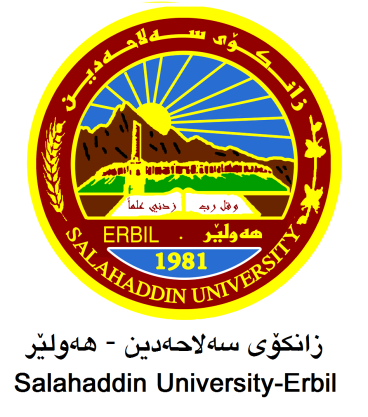 جامعة صلاح الدين – أربيل
   كلية اللغات
   قسم اللغة العربية
المفعول لأجله
مدرسة المادة : ريذين صلاح أنور
 المرحلة: الثالثة
Email : Rezhin.salah2015@gmail.com
1
المحتوى
المفعول لأجله:
تعريفهُ
شروطهُ
حالاتهُ وحكمهُ الإعرابي
تقديمُهُ على فعله
حذفُهُ
2
المفعول لأجله
تعريفهُ
     المفعول لأجله(ويسمى المفعول له، والمفعول من أجله): وهو اسم يذكر لبيان سبب وقوع الفعل، أو هو مصدرقلبي منصوب يذكر علةً لحدث شاركه في الزمان والفاعل، نحو (رغبةً) من قولك: اغتربتُ رغبةً في العلمِ.
    فالرغبة مصدر قلبي، بيّن العلة التي من أجلها اغتربت، فإنّ سببَ الاغترابِ هو الرغبة في العلم، وقد شارك الحدث (وهو اغتربت) المصدرَ(وهو رغبةً) في الزمان والفاعل، فإنّ زمانهما واحد وهو الماضي، وفاعلهما واحد وهو المتكلم .
    والمراد بالمصدر القلبي: ماكان مصدراً لفعل من الأفعال التي منشأها الحواس الباطنة، كالتعظيم والإجلال والتحقيروالخشية والخوف والرغبة والرهبة والحياء والشفقة والعلم والجهل ونحوها .
3
شروطهُ
     يشترط في مايمكن أن يكون مفعولاً لأجله أن يكون:
1 – مصدراً: فالمصدر يكون سبباً لحدوث الفعل .
2 – معناه قلبياً: أي أن يكون من أفعال النفس الباطنة, كالرغبة والإرادة والمشاعر.
3 – مفيداً للتعليل: حيث تكون العلة دافعة إلى إحداث الفعل.
4 – مشتركاً مع عامله في الوقت: فإن وقت حدوث الفعل يجب أن يكون متحداً أو مشتركاً مع وقت المصدر.
5 – مشتركاً مع عامله في الفاعلية: أي يجب أن يكون فاعلهما واحداً .
4
حالاته وحكمهُ الإعرابي
المصدر المستوفي شروط نصب المفعول لأجلهِ، له ثلاث أحوال:
1- أن يكون مجرّداً من (أل) والإضافة: والأكثر نصبُه، نحو: وقف الناسُ احتراماً للعالم، وقد يُجرّ على قلةٍ، نحو: وقف الناسُ لاحترام العالِم .
2- أن يكون مقترناً بـ (أل): والأكثر جرّهُ بحرف الجر، نحو: سافرتُ للرغبة في العلمِ .
3- أن يكونَ مضافاً: ويجوز فيه النصبُ والجرُّ على السّواء، نحو: تركْتُ المنكرَ خشيةَ الله/ أو لخشيةِ الله، وتصدّقتُ ابتغاءَ مَرضاةِ الله/ أو لابتغاءِ مَرضاةِ الله.
5
تقديمُهُ على فعله
     يجوز تقديم المفعول لأجله على الفعل، وذلك مثل قولك: ابتغاءَ الخيرِ جئتُك.
حذفُهُ
      يجوز حذف المفعول لأجله لدليل يدل عليه عند الحذف،كأن يقال: إنّ اللهَ أهلٌ للشكر الدائم، فاعبدهُ شكراً وأطِعْهُ، أي: وأطعْهُ شكراً .
6